Metode Numerik
Persamaan Non Linier
(lanjutan 02)
Solusi Persamaan Non Linierdgn Metode Numerik
METODE TERTUTUP
Metode Tabel
Metode Biseksi
Metode Regula Falsi

METODE TERBUKA
Metode Iterasi Sederhana
Metode Newton-Raphson
Metode Secant.
Penyelesaian Persamaan Non Linier
Metode Tertutup
Mencari akar pada range [a,b] tertentu
Dalam range[a,b] dipastikan terdapat satu akar

Metode Terbuka
Diperlukan tebakan awal
xn dipakai untuk menghitung xn+1
Metode Terbuka
Tidak seperti pada metode tertutup, metode terbuka tidak memerlukan selang yang mengurung akar. 
Yang diperlukan hanya sebuah tebakan awal akar atau dua buah tebakan yang tidak perlu mengurung akar. 
Inilah alasan mengapa metodenya dinamakan metode terbuka. 
Hampiran akar sekarang didasarkan pada hampiran akar sebelumnya melalui prosedur iterasi (lelaran).
Metode Iterasi Titik tetap(fixed-point iteration)
Metode ini disebut juga metode iterasi sederhana, adalah metode yang memisahkan x dengan sebagian x yang lain sehingga diperoleh : x = g(x). 
Contoh :
 x – ex = 0  ubah
 x = ex atau g(x) = ex
g(x) inilah yang menjadi dasar iterasi pada metode iterasi sederhana ini
Metode Iterasi Sederhana
Contoh :
Carilah akar pers f(x) = x2-2x-3
x2-2x-3 = 0
X2 = 2x + 3


Tebakan awal = 4
E = 0.001


Hasil = 3
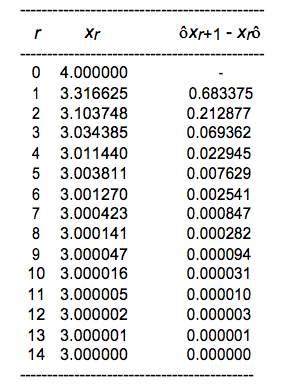 Contoh :
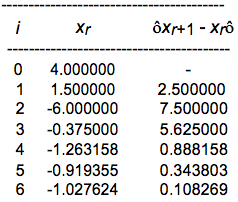 x2-2x-3 = 0
X(x-2) = 3
X = 3 /(x-2)
Tebakan awal = 4
E = 0.001
Hasil = -1
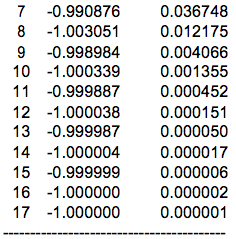 Contoh :
x2-2x-3 = 0
X = (x2-3)/2 
Tebakan awal = 4
E = 0.001
Hasil divergen
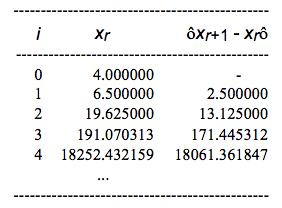 Syarat Konvergensi
Pada range I = [s-h, s+h] dengan s titik tetap
Jika 0<g’(x)<1 untuk setiap x Є I iterasi konvergen monoton.
Jika -1<g’(x)<0 untuk setiap x Є I iterasi konvergen berosilasi.
Jika g’(x)>1 untuk setiap x Є I, maka iterasi divergen monoton.
Jika g’(x)<-1 untuk setiap x Є I, maka iterasi divergen berosilasi.
Konvergen Monoton
Konvergen Berisolasi
Tebakan awal 4 
G’(4) = 0.1508 < 1
Tebakan awal 4 
G’(4) = |0.75| < 1
Divergen Monoton
Tebakan awal 4 
G’(4) = 4 > 1
TUGAS.
Apa yang terjadi dengan pemilihan x0 pada pencarian akar persamaan :
X3 + 6x – 3 = 0
Dengan x


Cari akar persamaan dengan x0 = 0.5
X0 = 1.5, x0 = 2.2, x0 = 2.7
Metode Newton Raphson
metode pendekatan yang menggunakan satu titik awal dan mendekatinya dengan memperhatikan slope atau gradien pada titik tersebut.
Titik pendekatan ke n+1 dituliskan dengan :
Xn+1 = xn -
Metode Newton Raphson
Algoritma Metode Newton Raphson
Definisikan fungsi f(x) dan f1(x)
Tentukan toleransi error (e) dan iterasi maksimum (n)
Tentukan nilai pendekatan awal x0
Hitung f(x0) dan f1(x0)
Untuk iterasi I = 1 s/d n atau |f(xi)|> e
Hitung f(xi) dan f1(xi)


xi+1 =      


Akar persamaan adalah nilai xi yang terakhir diperoleh.
Contoh Soal
Selesaikan persamaan x - e-x = 0 dengan titik pendekatan awal x0 =0
f(x) = x - e-x    f’(x)=1+e-x
f(x0) = 0 - e-0 = -1
f’(x0) = 1 + e-0 = 2

x1 = x0 - 

f(x1) = -0,106631 dan f1(x1) = 1,60653
Contoh Soal
x2  =  

f(x2) = -0,00130451 dan f1(x2) = 1,56762

x3 = 

f(x3) = -1,96.10-7. Suatu bilangan yang sangat kecil.
Sehingga akar persamaan x = 0,567143.
Contoh
x - e-x = 0  x0 =0, e = 0.00001
Contoh :
x + e-x cos x -2 = 0  x0=1 
f(x) = x + e-x cos x - 2
f’(x) = 1 – e-x cos x – e-x sin x
Metode Secant
Metode Newton Raphson memerlukan perhitungan turunan fungsi f’(x).
Tidak semua fungsi mudah dicari turunannya terutama fungsi yang bentuknya rumit.
Turunan fungsi dapat dihilangkan dengan cara menggantinya dengan bentuk lain yang ekivalen
Modifikasi metode Newton Raphson dinamakan metode Secant.
Algoritma Metode Secant :
Definisikan fungsi F(x)
Definisikan torelansi error (e) dan iterasi maksimum (n)
Masukkan dua nilai pendekatan awal yang di antaranya terdapat akar yaitu x0 dan x1, sebaiknya gunakan metode tabel atau grafis untuk menjamin titik pendakatannya adalah titik pendekatan yang konvergensinya pada akar persamaan yang diharapkan.
Hitung F(x0) dan F(x1) sebagai y0 dan y1
Algoritma Metode Secant :
Untuk iterasi I = 1 s/d n atau |F(xi)|
		
	xi+1 =xi – yi             

     
	hitung yi+1 = F(xi+1)

Akar persamaan adalah nilai x yang terakhir.
Contoh Soal
Penyelesaian 
x2 –(x + 1) e-x = 0 ?
Contoh Soal
Tentukan nilai minimal dari f(x) = x2-(x+1)e-2x+1
nilai minimal terletak antara –0.4 dan –0.2
TUGAS.
Diketahui lingkaran x2+y2=2 dan hiperbola x2-y2=1. 
Tentukan titik potong kedua kurva dengan metode iterasi sederhana dan secant !